Role of the American Government
Participation in Government
Johnstown High School 
Mr. Cox
Bellringer
Discuss the difference between the two terms
Big Government
Small Government




How has the role of government changed since the drafting of the constitution?
Essential Question
Now What?
So we have this complex federal government, but what role does it or should it play?
Constitution
Establishes Five Roles of the Federal Government
Establish Justice
Insure Domestic Tranquility
Provide for the Common Defense
Promote the General Welfare
Secure the Blessings of Liberty

With a partner: Give your definitions of these roles of the Federal Government
Historic Role of the President
Article II of the Constitution
Commander in Chief of Military
Foreign Relations
Must give State of the Union Address
Policies for Impeachment and Election
Based off precedents set by GW
Use of military to enforce laws
Establish a cabinet of advisors
Stay away from foreign nations and their affairs
Seven Classic Roles
Chief of State – Leader of the nation, symbolic 
Chief Executive – administration of the nation
Commander in Chief – military
Chief Diplomat – Foreign Policy/Ambassador
Chief Legislator – heads lawmaking process, guides congress
Leader of Political Party -  New role, emerged as partisanship rose
Chief of the Economy – New role, sets polices for the nations economy
Changing Role of the President
Many presidents exercised hands off policies towards governing through  much of the nineteenth century
Economy, Foreign Relations, etc
Began to change as corporate America rose
Economic interests led to imperialism
Trend has continued through to today
Congress
“All legislative powers herein granted shall be vested in a Congress of the United States, which shall consist of a Senate and House of Representatives.” Art. 1 Sec. 1
Article  1 of the Constitution
Bi-cameral: 2 houses
House of Representatives - # of reps related to population, 2 year term
Senate – 2 senators from each state, 6 year term
Presided over by the Vice President, has tie breaker vote in Senate
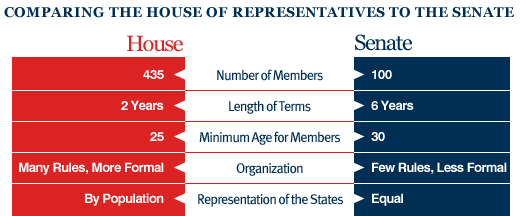 Congressional Committees
Draft or consider bills based on certain topics to be taken before congress
Featured in both senate and the house
Committees rise and fall as time progresses based on current needs
Elastic Clause
Grants a semi-limitless amount of power to congress
Article 1, Section 8 of the Constitution
“The Congress shall have power to lay and collect taxes, duties, imposts and excises, to pay the debts and provide for the common defense and general welfare of the United States; but all duties, imposts and excises shall be uniform throughout the United States;…..”
“…….To make all laws which shall be necessary and proper for carrying into execution the foregoing powers, and all other powers vested by this Constitution in the government of the United States, or in any department or officer thereof.”
Necessary and Proper…?
Vague definitions
NSA spying?
Wikileaks, is Snowden a criminal or a hero?
Patriot Act?
SAFE Act?
Japanese interment?
Necessary and proper, open to interpretation…
Supreme Court
Role is simply to regulate executive and congressional acts for constitutionality
Role defined by Marbuy v. Madison 
(Judicial Review)
Essential Question
How has the role of government changed since the drafting of the constitution?
Homework
Project – Government Overreach
Using this information as your baseline, select and research an instance when the federal government of the United States has exceed its role as dictated by the Constitution. 
Can be a historical or modern example
Can be from any of the branches of government at any level (federal, state, local)
Examples: Government Bailout (executive decision), Firearm restrictions (legislative decision), Gay Marriage decision (Judicial Decision)
Project – Government Overreach
Your project will take the form of a research and argument paper. (75 points)
Format
Introduction to topic (2 pts)
Summary of topic/event (15 pts)
How did the government overreach? (20 pts.)
Opinion of whether this action was constitutionally valid (20 pts)
Summary/Conclusion (3 pts.)
Bibliography (10 pts.)
Proper formatting (spelling, grammar, etc) 5 pts.